Dobby
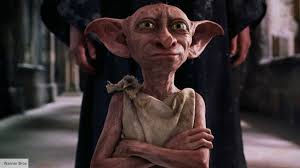 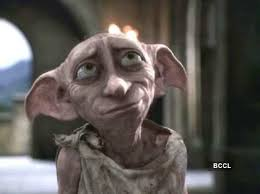 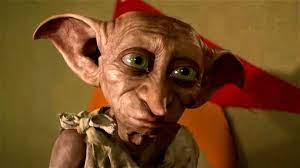 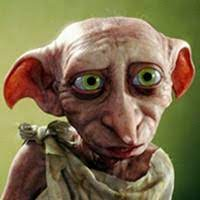 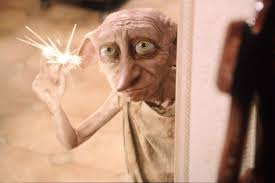 Vyrobila: Barbora . Soukupová
Autorem je J.K Rowlingová
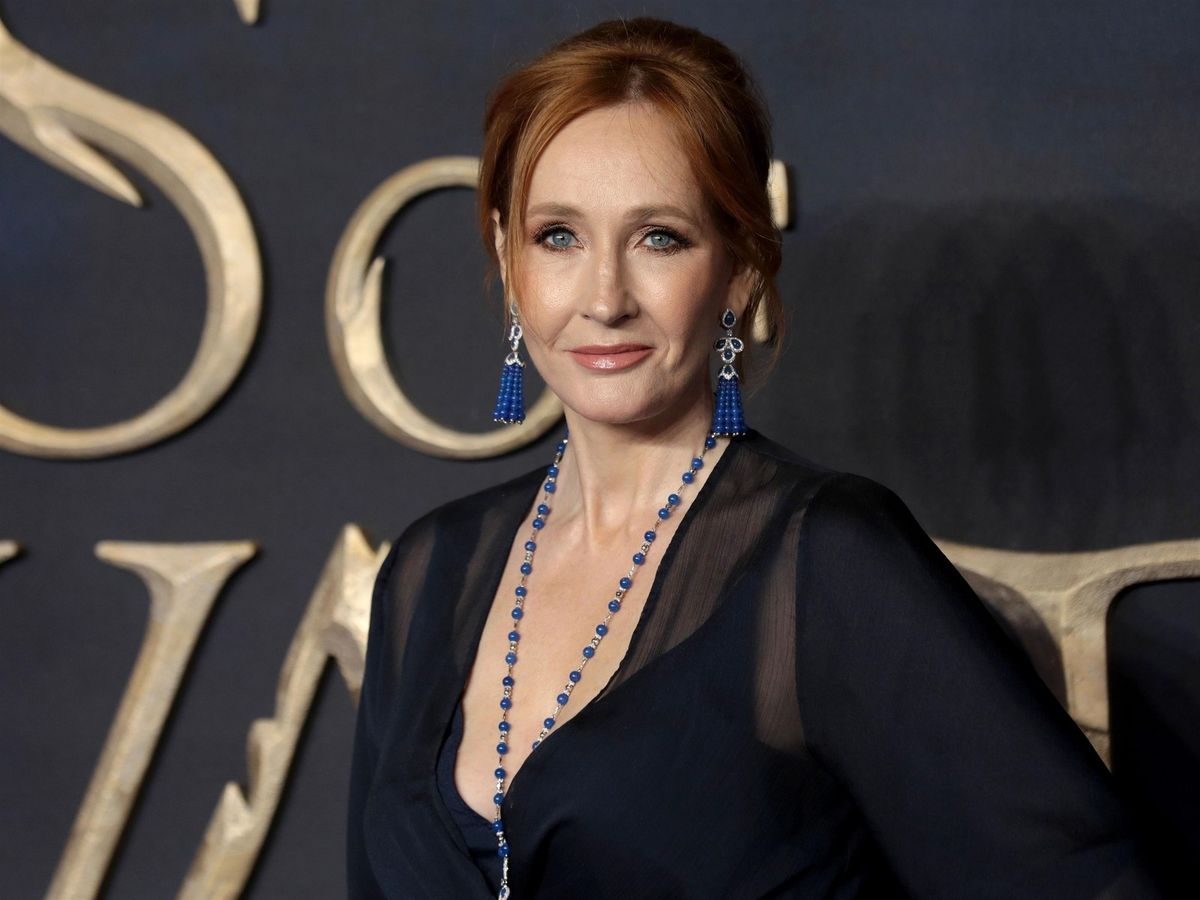 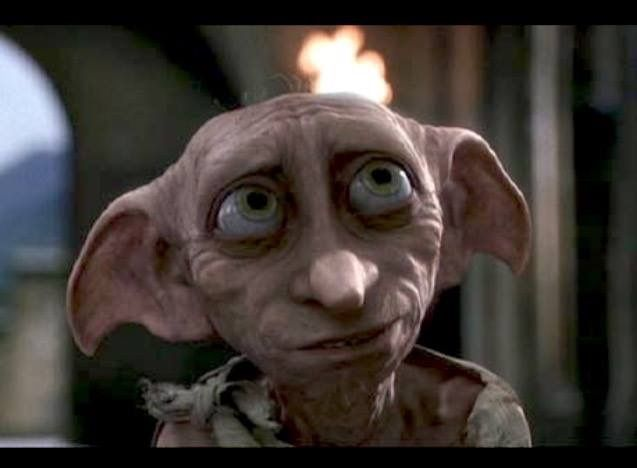 Dobby je skřítek
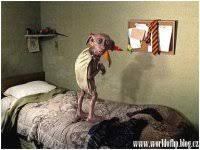 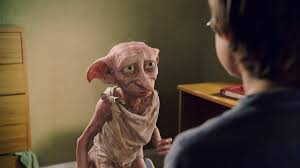 Z mini zoo u Ostravy utekl klokan pojmenovaný po Dobbym
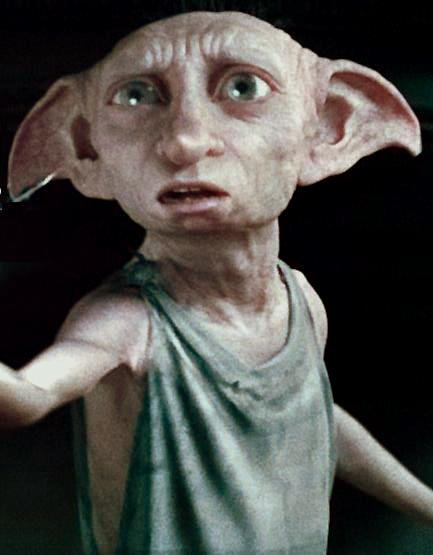 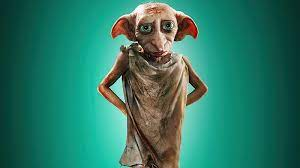 Dobby je postava
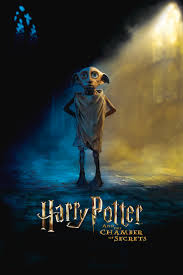 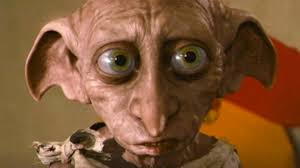 Dooby byl sluha Luciuse Malfoye
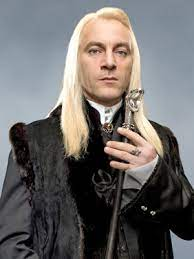 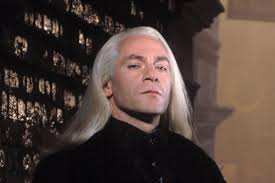